Sekundární metabolismus
Josef Trögl
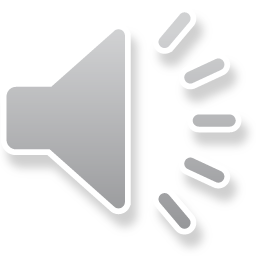 Sekundární metabolismus
Historické vymezení metabolických drah na primární a sekundární
přesně nevymezené, tradiční chápání
Primární – základní katabolické a anabolické dráhy, energetický metabolismus, genetické pochody…
= univerzální, zcela nezbytný
Sekundární – méně významné („postradatelné“) metabolické dráhy
speciální dráhy jen některých organismů
doplňkové dráhy jen při výjimečných příležitostech (zhoršené podmínky, neobvyklá výživa, obranné látky…)
dráhy pro „zbytné“ metabolity (barviva, vůně…)
zásobní látky při nevyváženém růstu
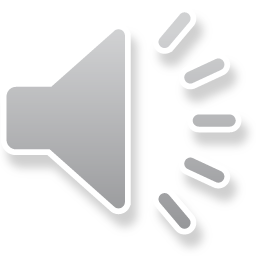 Sekundární metabolismus
Řada sekundárních metabolitů má praktický význam – biotechnologická produkce
antibiotika a jiná léčiva
barviva
komunikační molekuly (hormóny, homoserinlaktony…)
zásobní látky
…
U mikroorganismů často produkce jen ve stacionární fázi
zhoršují se podmínky – zostřený konkurenční boj

Viz Biotechnologie
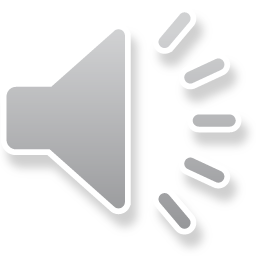